Организация нового 2020-2021 учебного года в Вознесенской ООШ Успенского района
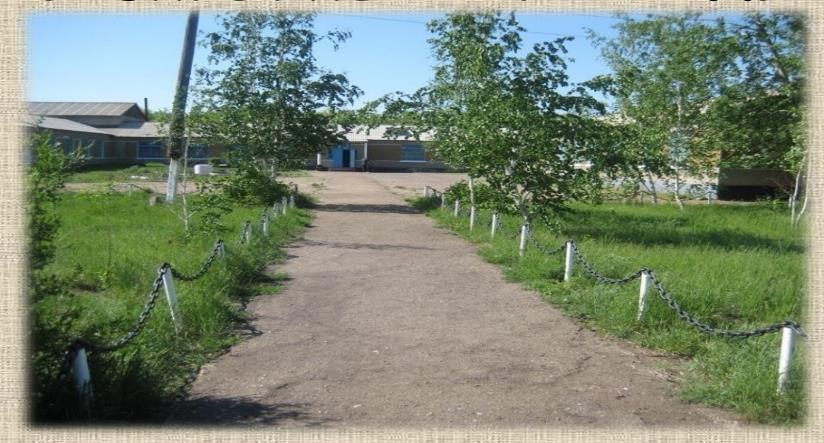 Занятия будут проходить 
в 2 смены
Один класс
 - 1 кабинет
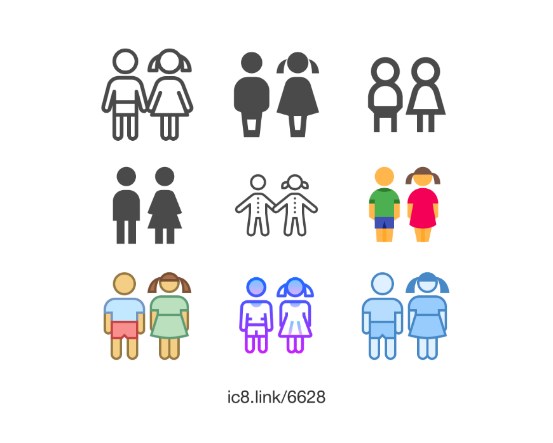 56 учащихся
1 смена
2 смена
1,2,5,6,7,9 классы
42
0,3,4 классы
14
27
На ежедневном подвозе  
В 1,2,5,6,7,9 классы 11 учащихся
В ход школу предусмотрен через 1 центральную 
дверь
Кадровое обеспечение
Всего 12 педагогов
До 35 лет
6
До 36-55 лет
4
свыше 55 лет
2
Директор, 
учитель технологии
Рекомендации в организации УВП
Вход в здание школы сопровождается приемом дежурного учителя и термометрии учащихся и сотрудников школы;
Отменяется кабинетная система, один класс- один кабинет; 
Расписание звонков составляется отдельно на каждой класс; Длительность перерыва не менее 10 минут; 
Во время каждого перерыва классная комната проветривается и проводиться влажная уборка.
Горячего питания не будет. 
Учащиеся находиться в классе в маске, в перерывах (если на свежем воздухе) без маски; 
Уроки физической культуры проводятся на свежем воздухе;
Между сменами дезинфекция и кварцевание кабинетов, коридоров и ученической мебели;
 Приход и уход учащихся начальных классов сопровождается родителями или законными представителями;
Установка санитайзеров 
по школе и в сан. узле
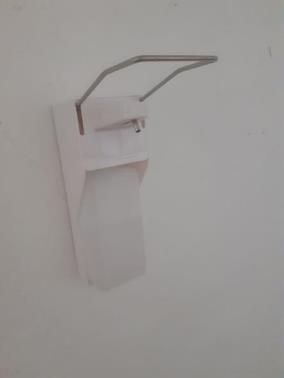 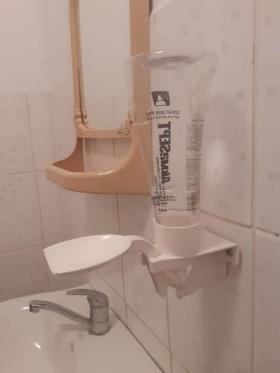 При входе и выходе 
дезинфицирующий коврик
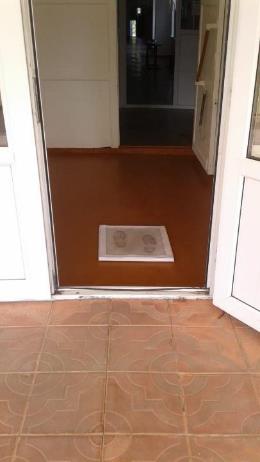 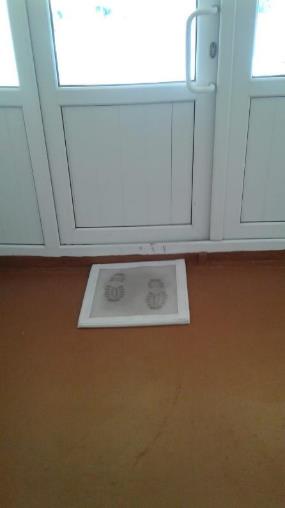 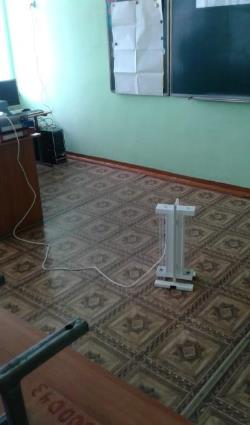 Обработка школы 
переносной 
кварцевой лампой
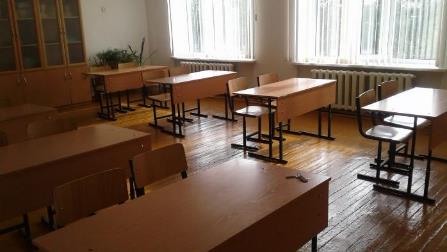 Рассадка учащихся 
1 – 1,5 метра
Размещение памяток в санузлах школы
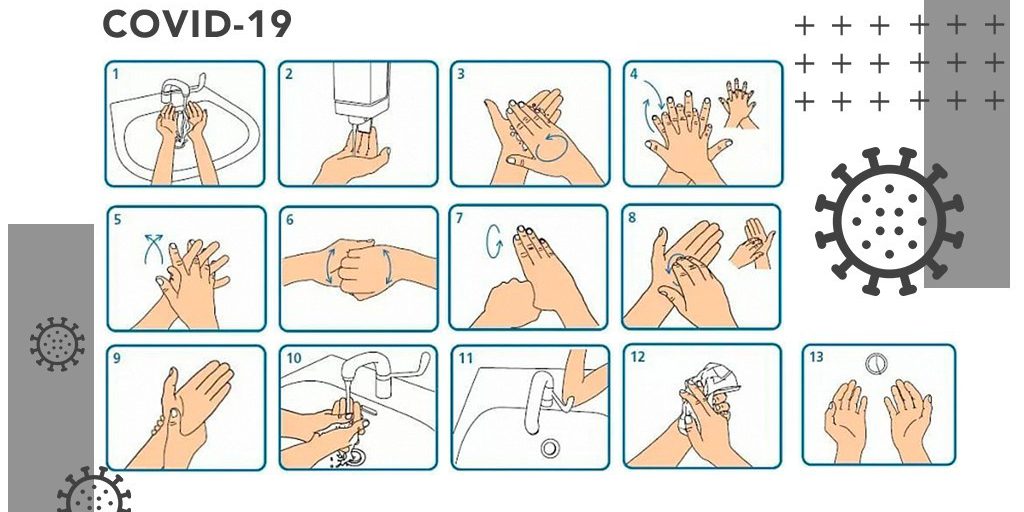 Установка по всей школе рекомендаций по СOVID- 19
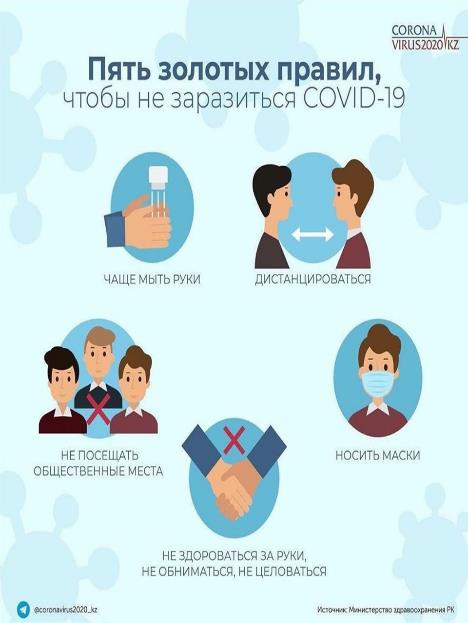 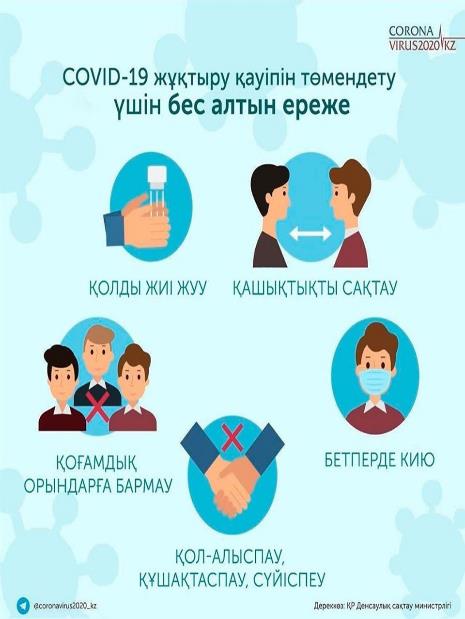